Update Digitale Projekte
Kennzahlen: 	> 1.400 warnende Personen/ Tag | 33,5 Millionen Downloads |	519.000 geteilte positive Ergebnisse |
Entwicklung: 	Version 2.9. am 8. September („Stellvertreter-Warnung“)
	- Auch Personen OHNE CWA können Teilnehmer an einem Event warnen
	- Plus: Integration Zertifikat Booster-Impfung
Kommunikation: 	Version 2.9	   
	- 3 Tweets (> 180k x gesehen (28-Tage-Schnitt 50k), 8000 Interaktionen, >1000 	Likes, 200 Retweets (BMG, BSI, KBV)
	- Großes Medienecho (Zeit, Spiegel, Heise, Chip, CB, Regios usw.)
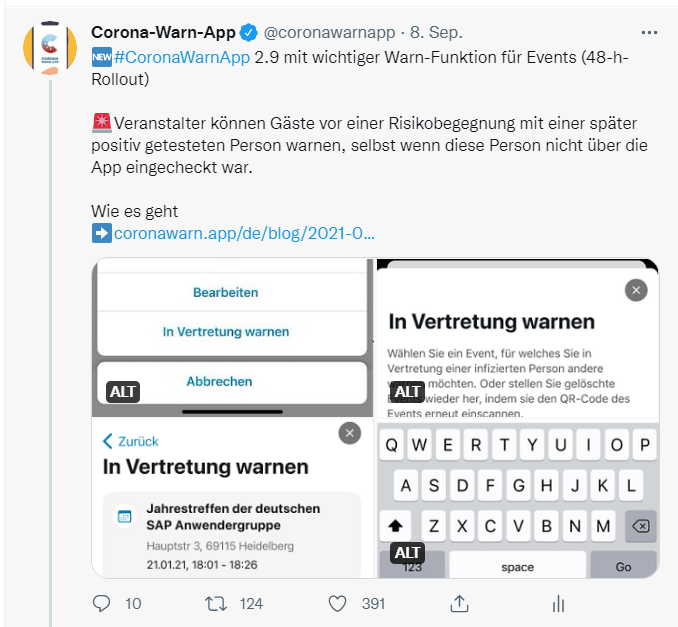 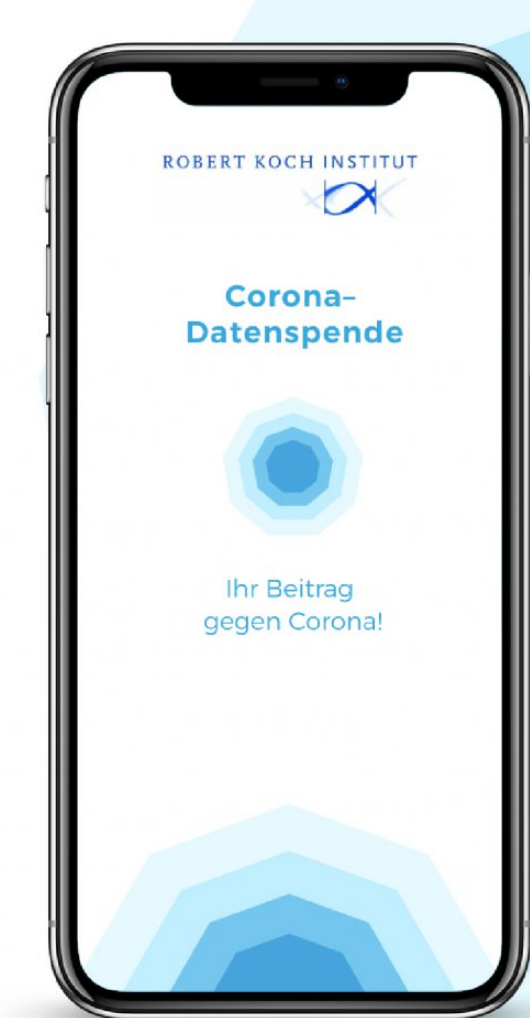 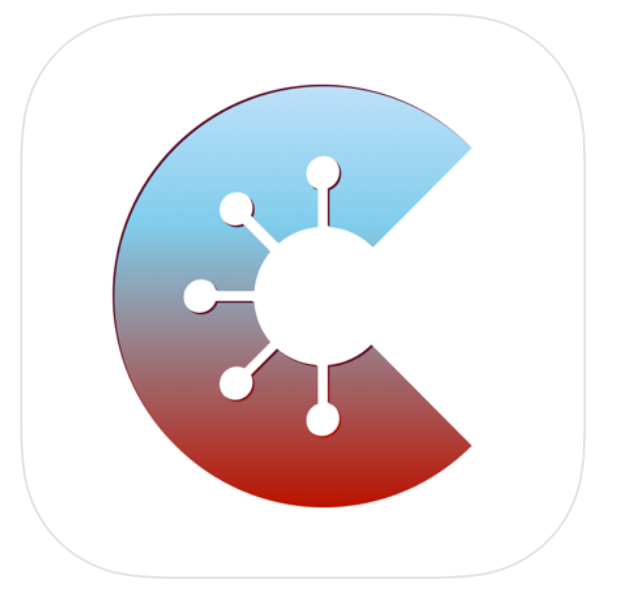 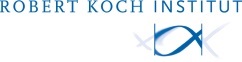 Kennzahlen:	CovPass-App: 18,4 Mio. Downloads (Stand 07.09.)	CovPassCheck-App: 378.000 Downloads (Stand 07.09.)
	109,63 Mio DCC (Impf-/Genesenen-/Test-Zertifikate)

Entwicklung: 	Release 1.8. seit 07.09. deployed
	- Funktionalitäten: Booster-Impfung (Covpass), ICAO-Name (beide Apps)
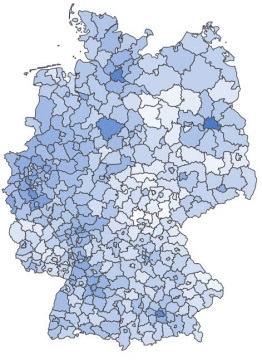 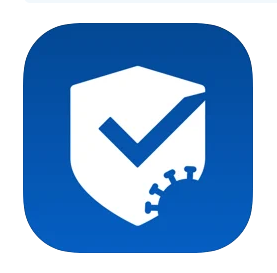 Kennzahlen: 	ca. 70.000 Anmeldungen pro Tag	> 13,3 Mio. Anmeldungen seit 11/2020

Entwicklung: 	- neues Release seit 09.09.2021 online	  u.a. Gebärdensprachfilm, Optimierung Verlinkung (FAQ)
	- Vertrag kurz vor Abschluss
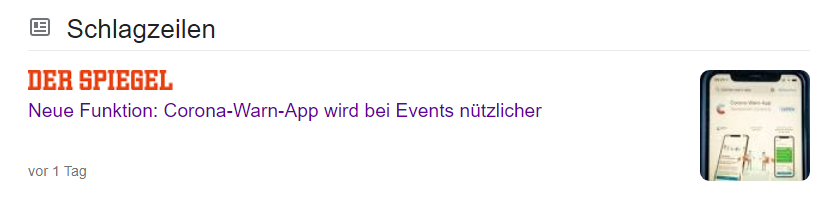 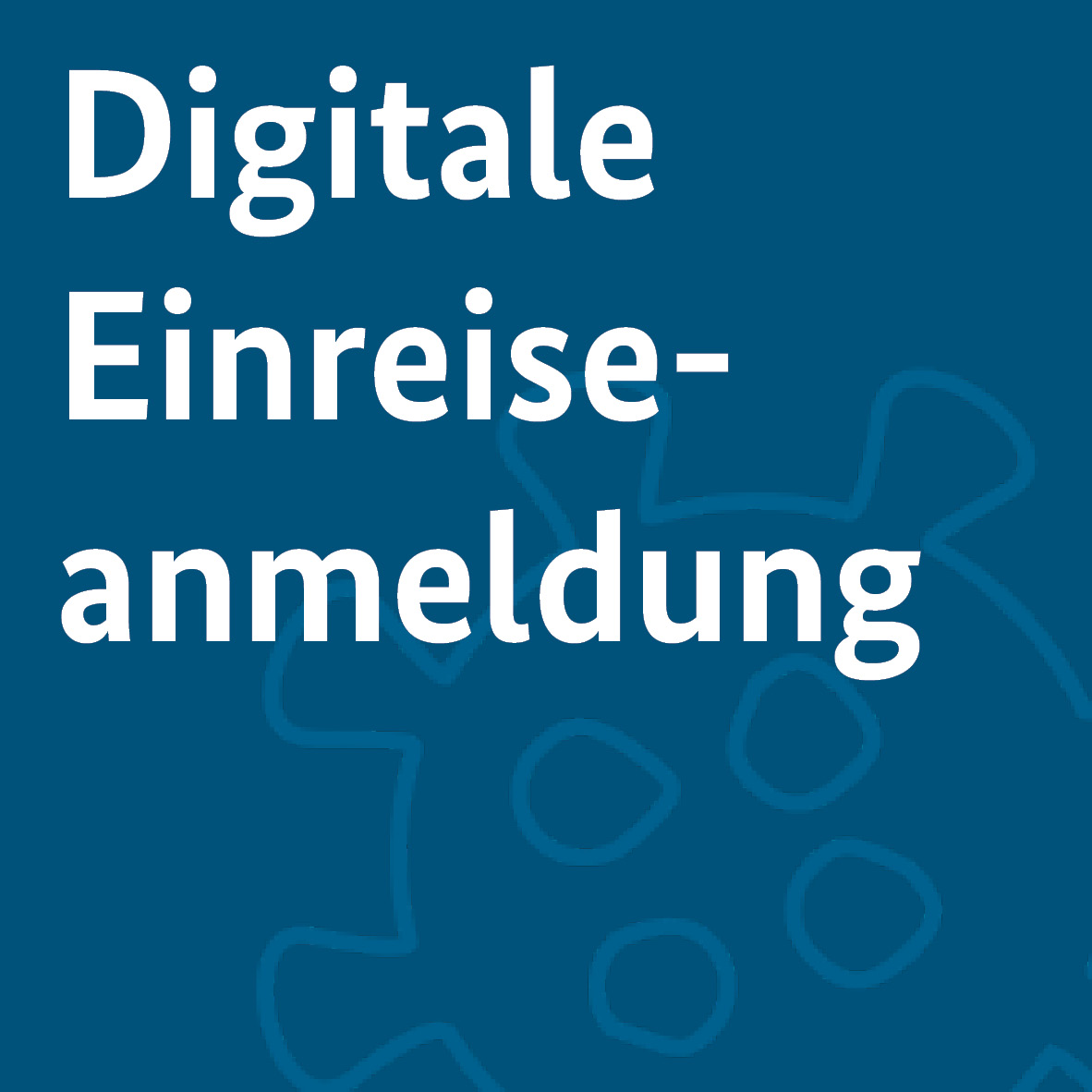 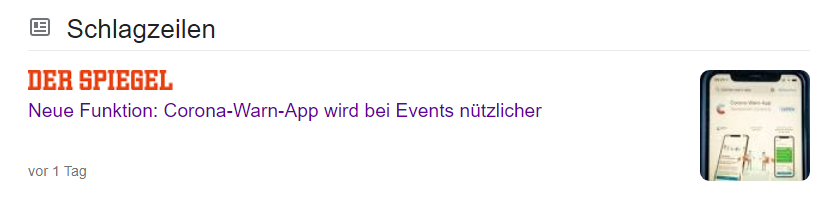 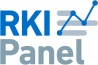 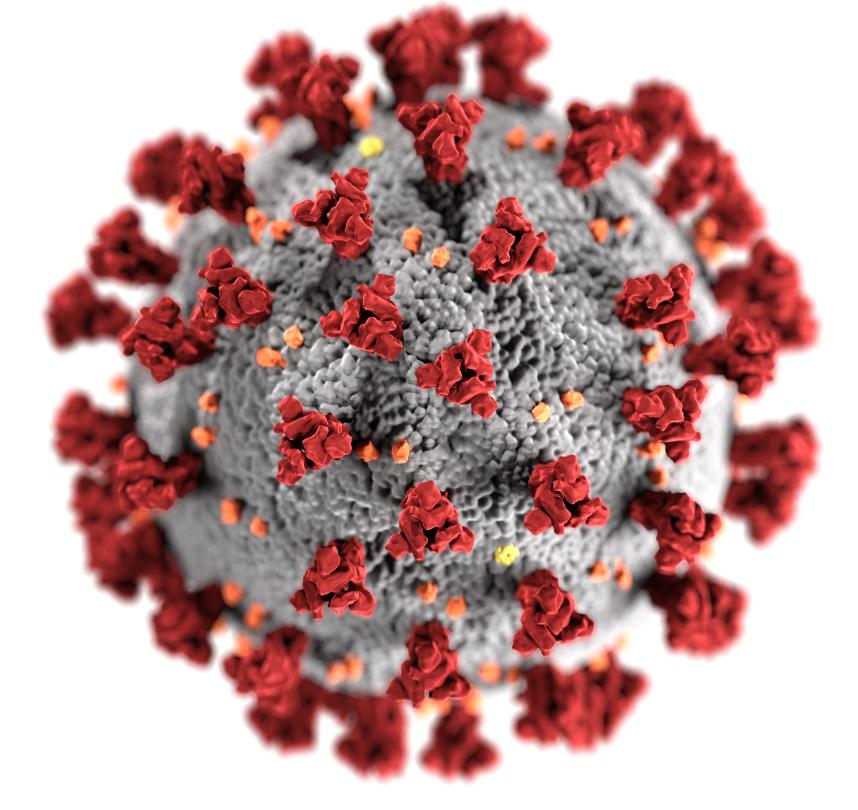 10.09.2021